PŠ Kmeti
Kako su vile gradile Arenu, 
a divovi Hum
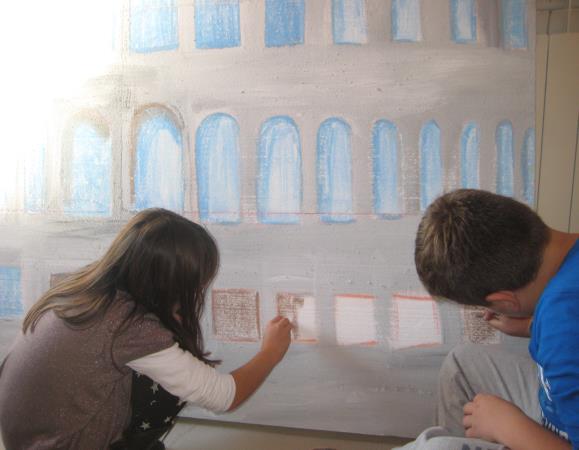 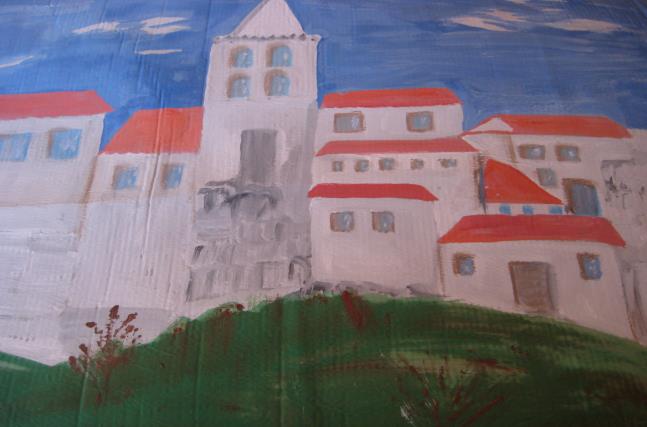 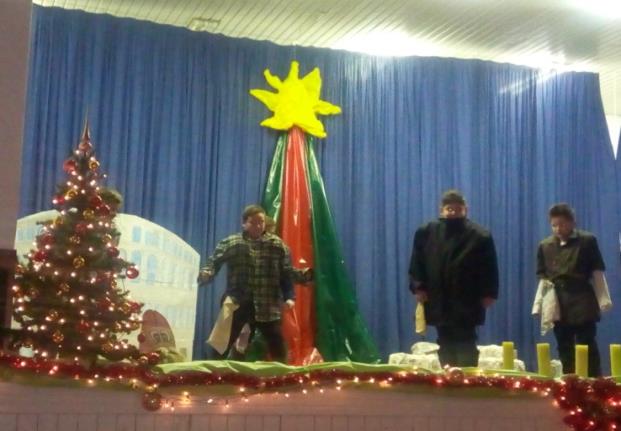 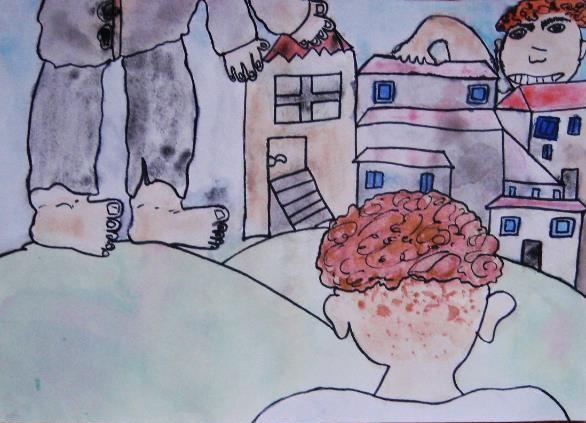 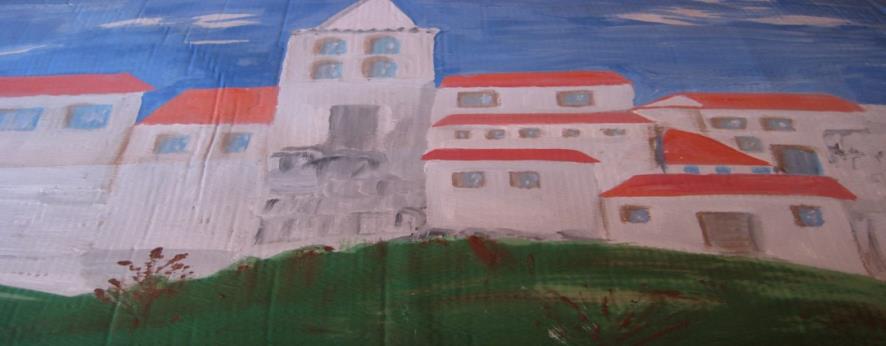 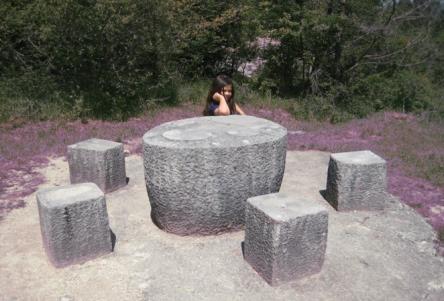 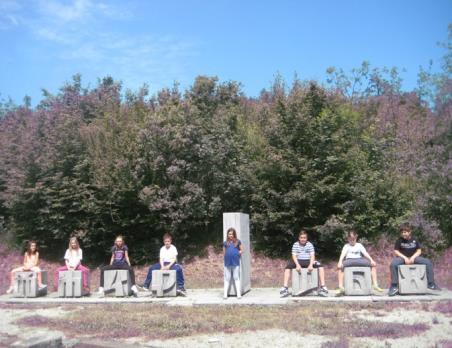 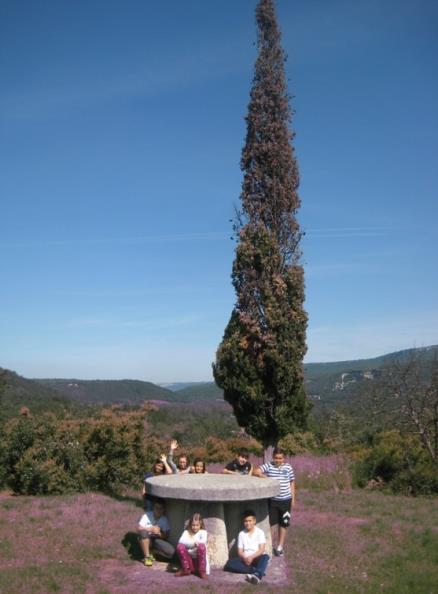 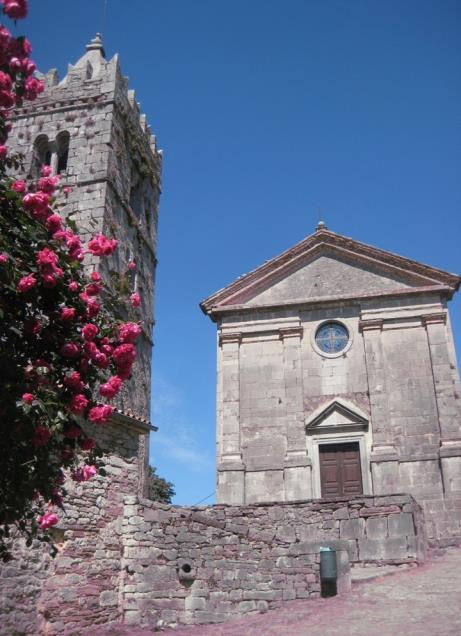 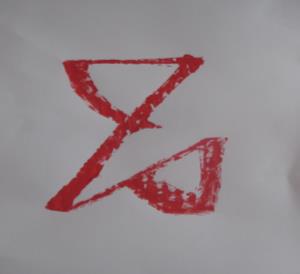 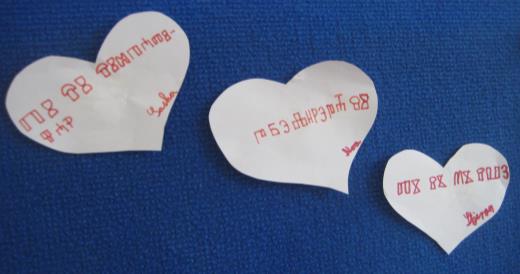 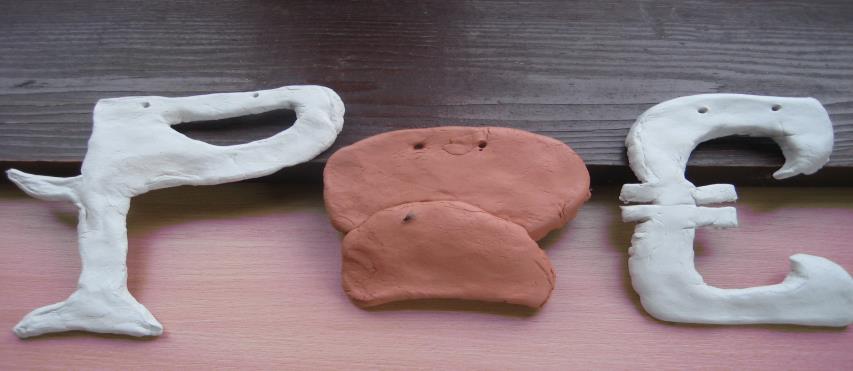 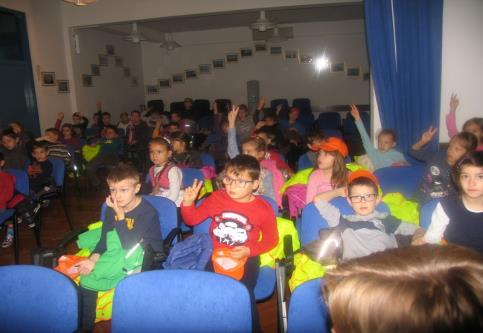 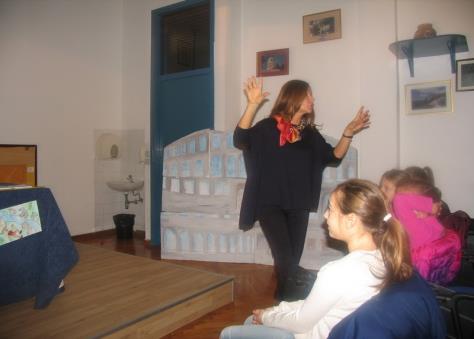 Bilo je zabavno, bilo je poučno...
ma, bilo je super!
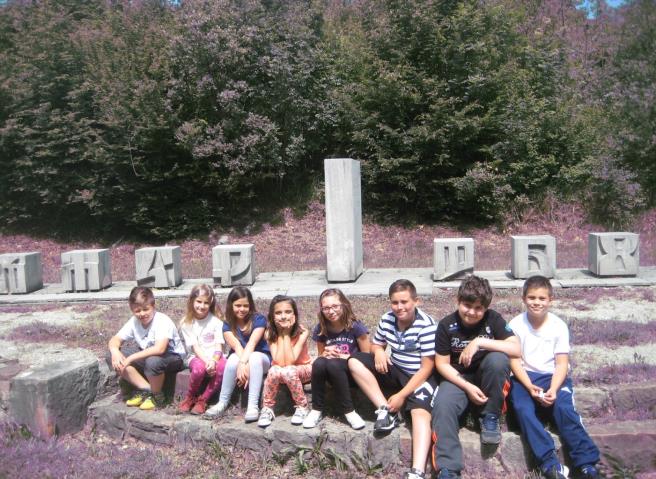